PROJEKT SOLÁRNÍHO INTERNÁTU
pro školu Spring Dales Public School, Mulbekh
Ladakh, severní Indie
Prezentace návrhu
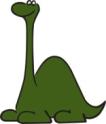 Rozvojový projekt „La Ngonpo – Krajní meze“
Hnutí Brontosaurus
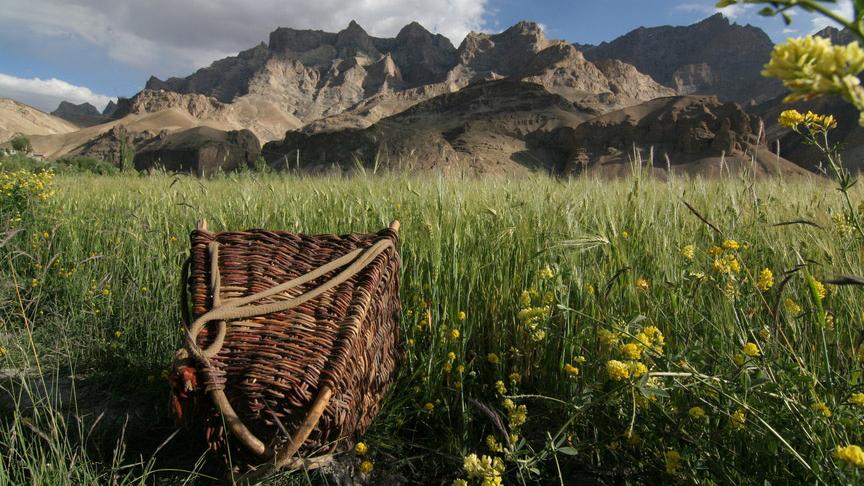 Vysoko v indických Himálajích leží vesnice Mulbekh protkaná po staletí buddhistickou tradicí.
Místní obyvatelé zde patnáct let provozují školu, aby poskytli vzdělání svým dětem.
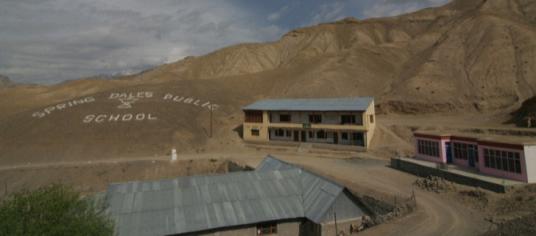 Úvod
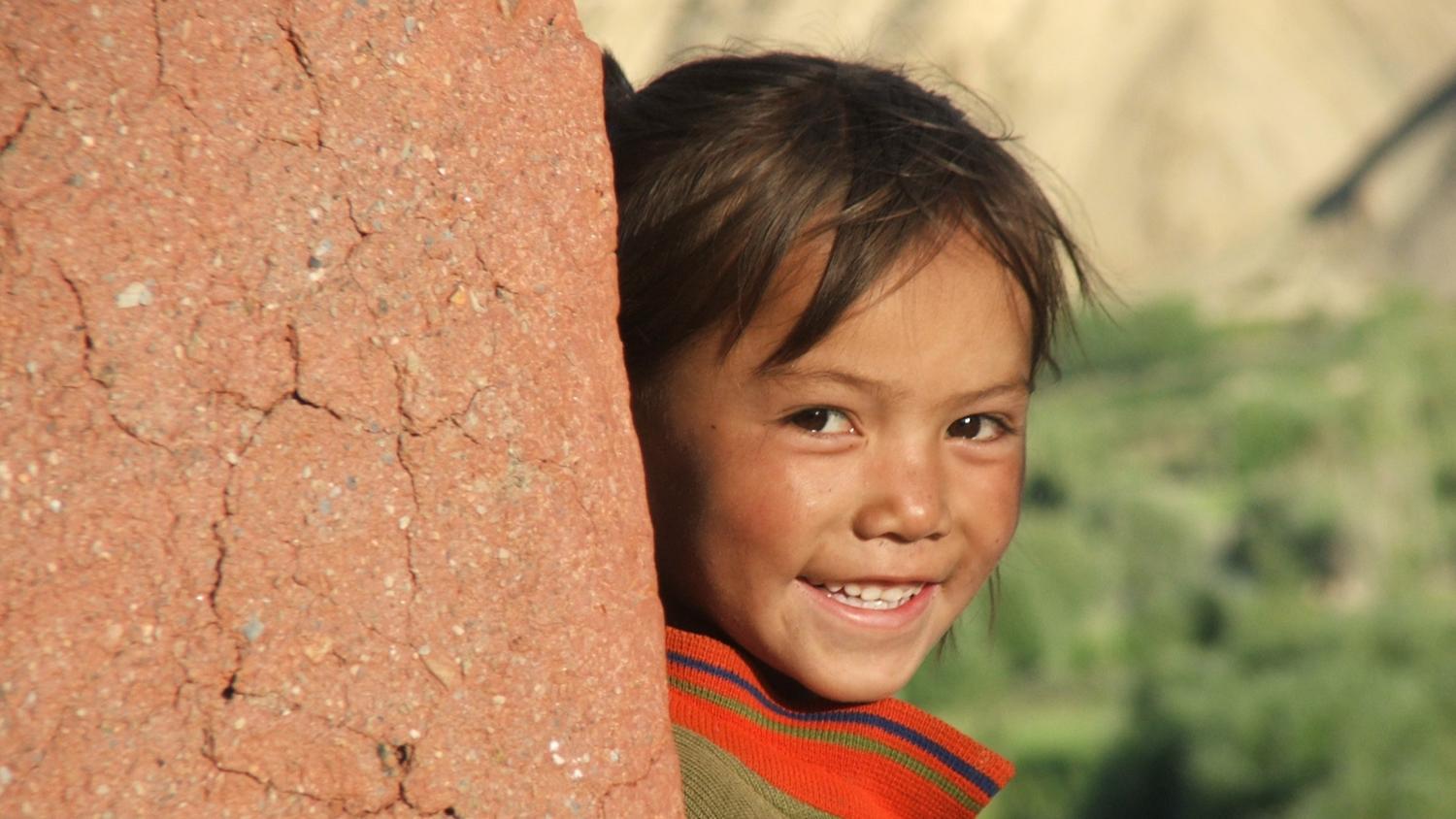 Výstavba internátu umožní studium dětem z okolních vesnic, které se ke vzdělání dostávají velmi komplikovaně.
V nové budově budou mít děti teplé prostředí i během tuhých himálajských zim. Stavba bude  totiž vytápěna pomocí sluneční energie.
Pojďte se podívat na její návrh . . .
Úvod
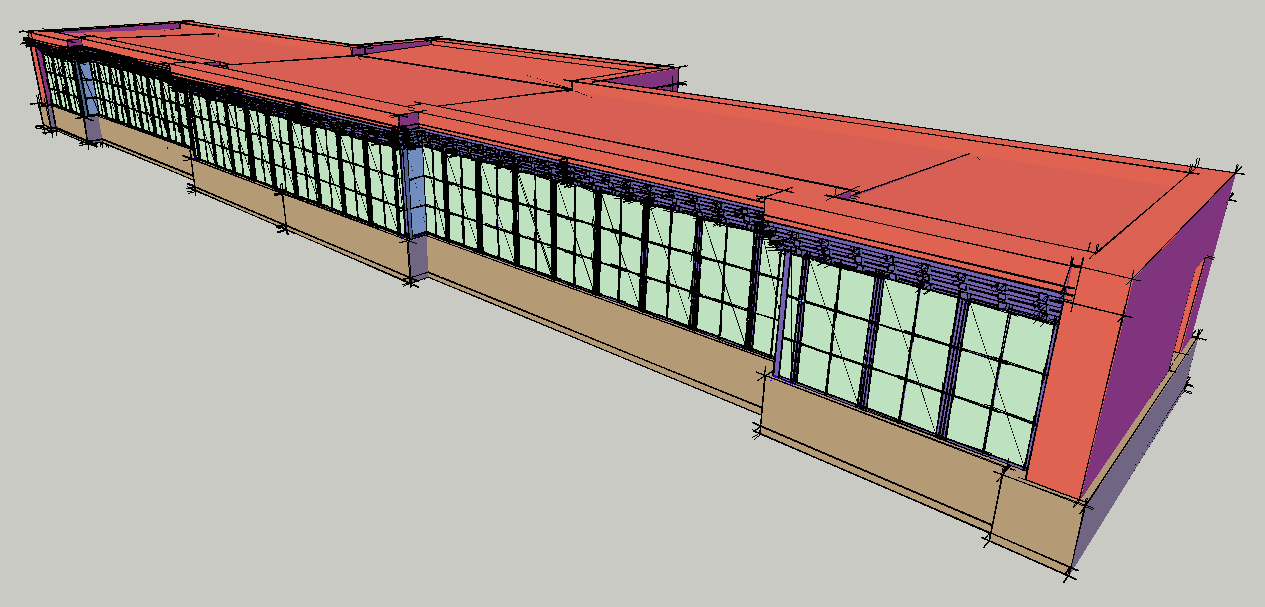 Budova je navržena tak, aby měla 
co největší plochu vystavenou slunci.
1/9
Pro ubytování slouží osm místností, rozdělených na chlapecký a dívčí blok. Uprostřed je hala, kuchyně a sklady.
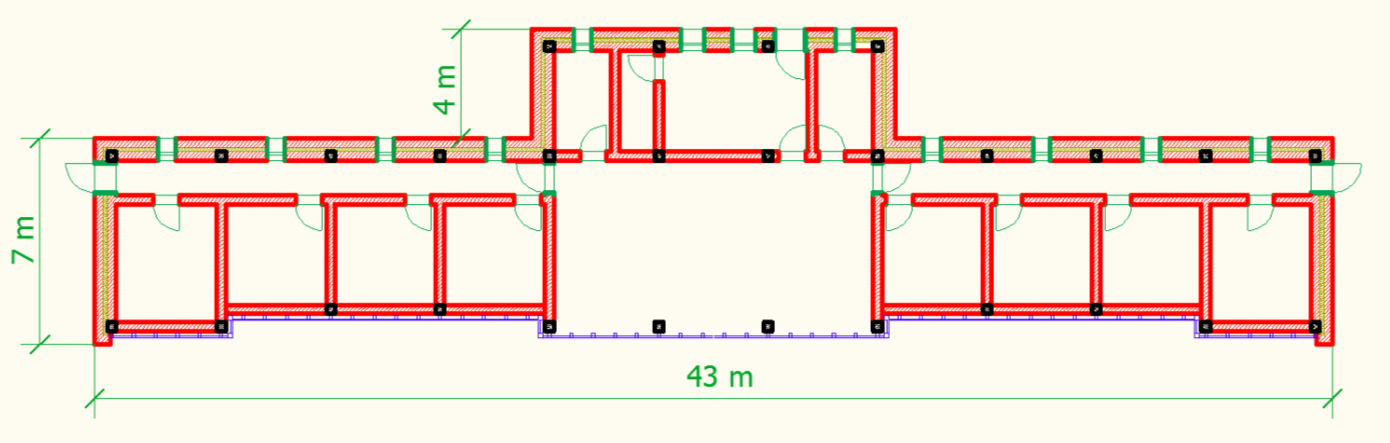 Dívčí blok
Chlapecký blok
Kuchyň
Hala
Pokoj
Pokoj
Pokoj
Pokoj
Hlavní vstupy budovy
 míří do chodby, která umožňuje přístup do pokojů a haly.
2/9
Pohoří Himálají je oblastí seismické aktivity a jeho hliněné svahy jsou velmi citlivé na poklesy půdy . . .
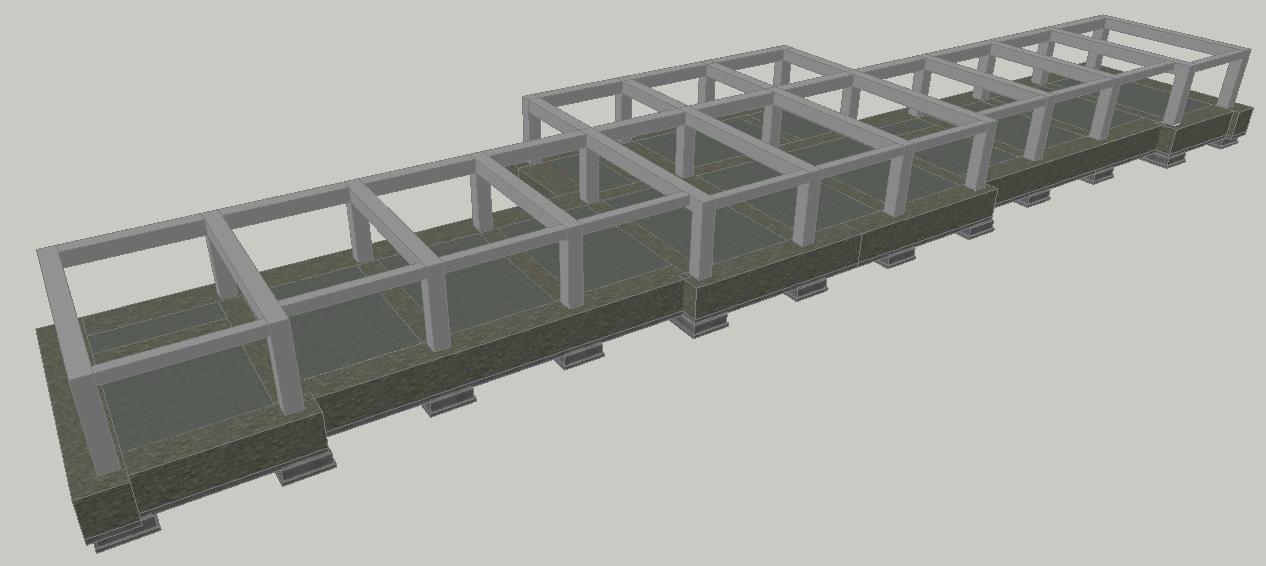 . . . proto je nezbytné, aby kostru budovy
 tvořil železobetonový skelet s patřičnými základy.
3/9
Z jižní strany je budova opláštěna skleněnou stěnou s dvojitým sklem. 
Z ostatních stran je skelet přikryt izolací z přírodních 
materiálů, chráněnou vnější stěnou
z nepálených cihel.
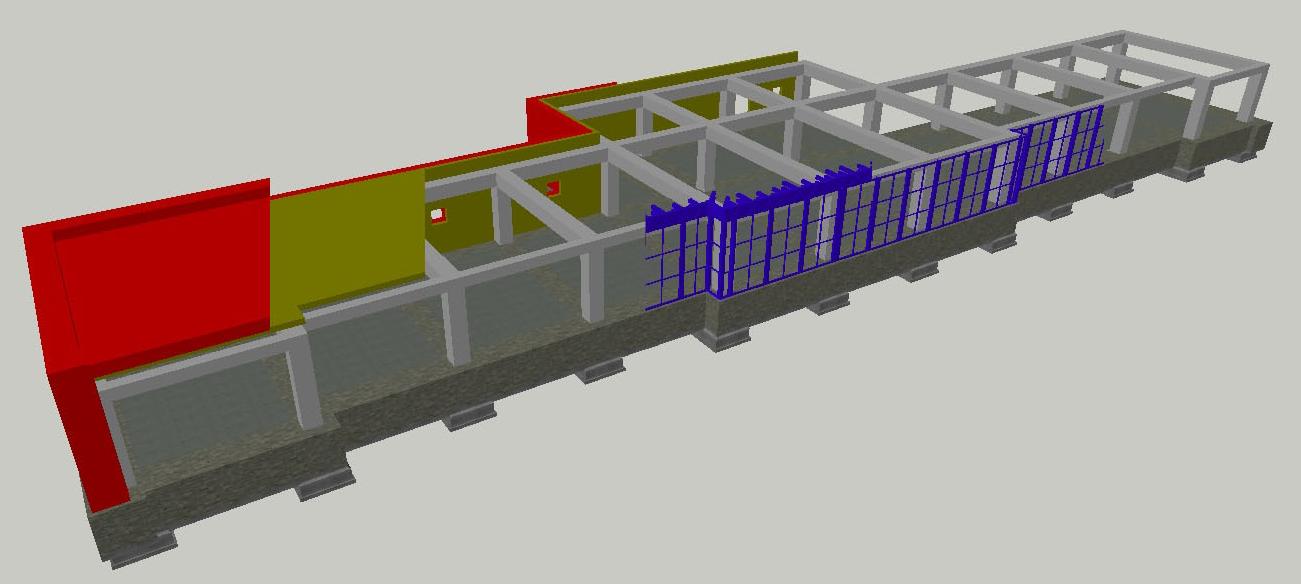 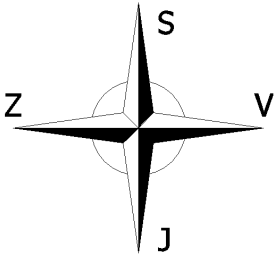 Lehko rozebíratelná střecha a dostatečné 
dimenze skeletu umožňují vybudovat druhé patro.
4/9
Každý pokoj obsahuje tři až čtyři postele. Kapacita budovy bude 26 dětí. V  případě 			                               použití dvoupatrových postelí se zde 
					    ubytuje až 52 dětí.
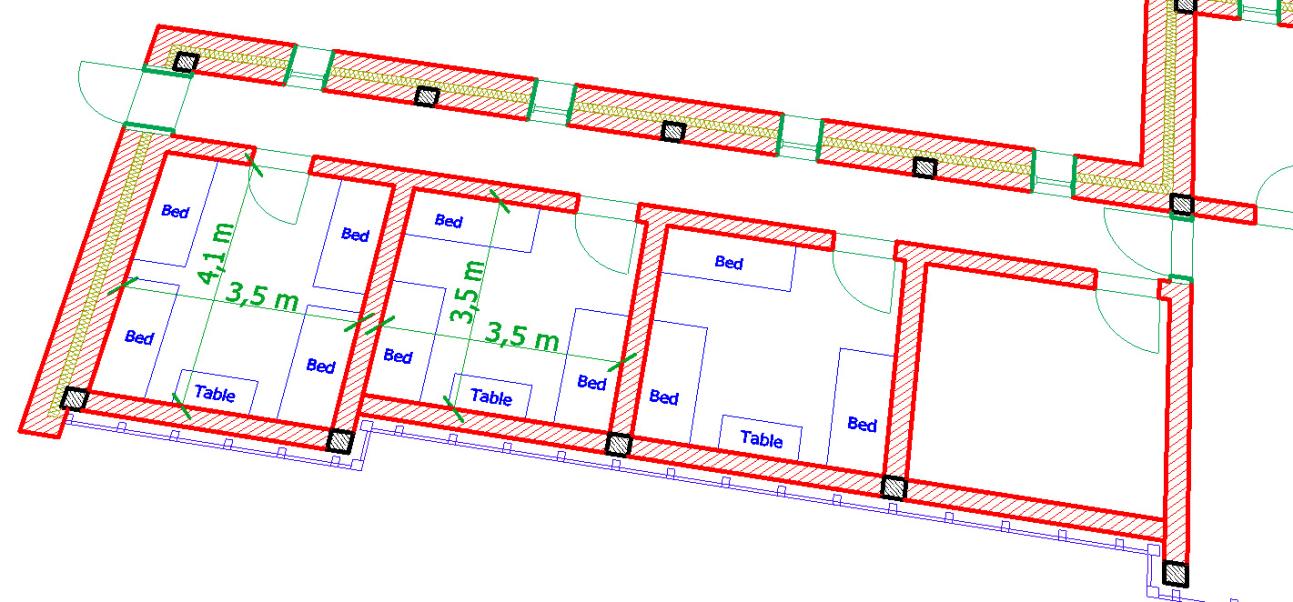 V internátu mohou být ubytováni 
i učitelé, kteří ušetří za pronájmem pokojů ve vesnici.
5/9
Místnosti jsou vytápěny pomocí solární zdi umístěné přímo za prosklenou stěnou.
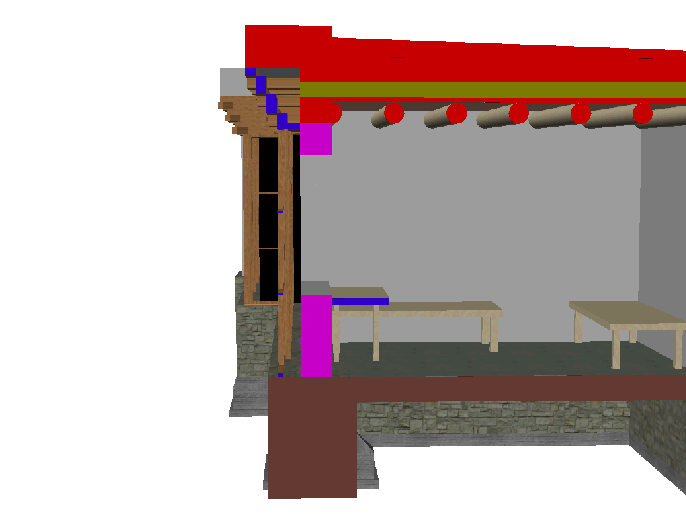 Klepnutím na plochu videa jej znovu přehrajete . . .
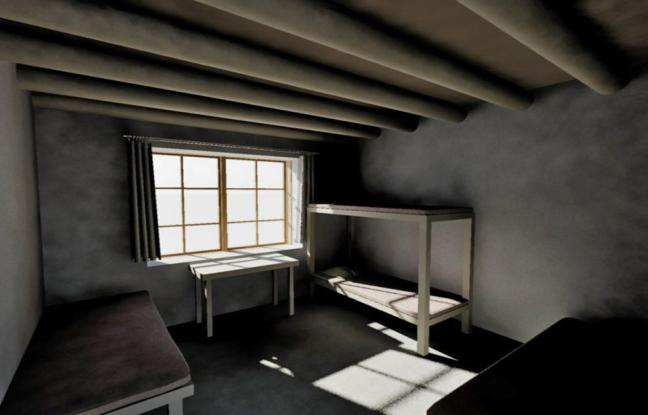 V průběhu dne je místnost vytápěna díky dostatečně velkému oknu. Sluneční paprsky zároveň rozehřejí solární stěnu, která uvolňuje akumulované teplo během noci. Tepelným ztrátám skrz okno je zamezeno pomocí těžkých závěsů a dvojitého skla.
6/9
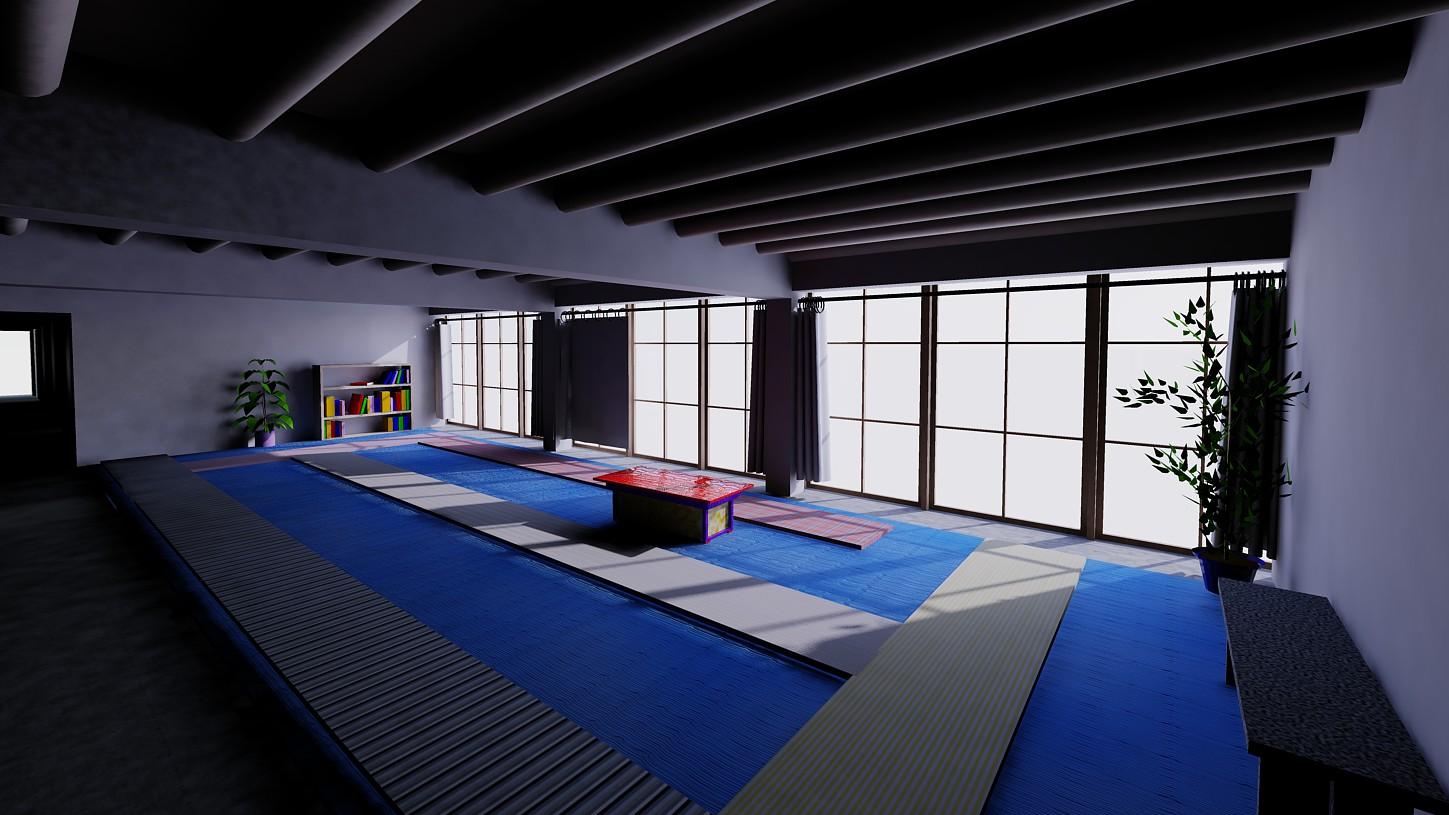 Hala slouží pro studium a podávání jídla. V zimě bude využita pro vedení výukových kurzů, protože bude jako jediná školní místnost vytápěná zadarmo.
Vytápění prosklenou stěnou bude regulováno pomocí závěsů. Ty v létě ochrání místnost proti přehřívání a v zimě proti dlouhodobému vystavení slunci, které může být nepříjemné pro studenty uvnitř. Závěsy mají dostatečné mezery od podlahy a stropu. Díky tomu bude s pomocí tepelné cirkulace místnost vytápěna, i když budou závěsy zatažené.
7/9
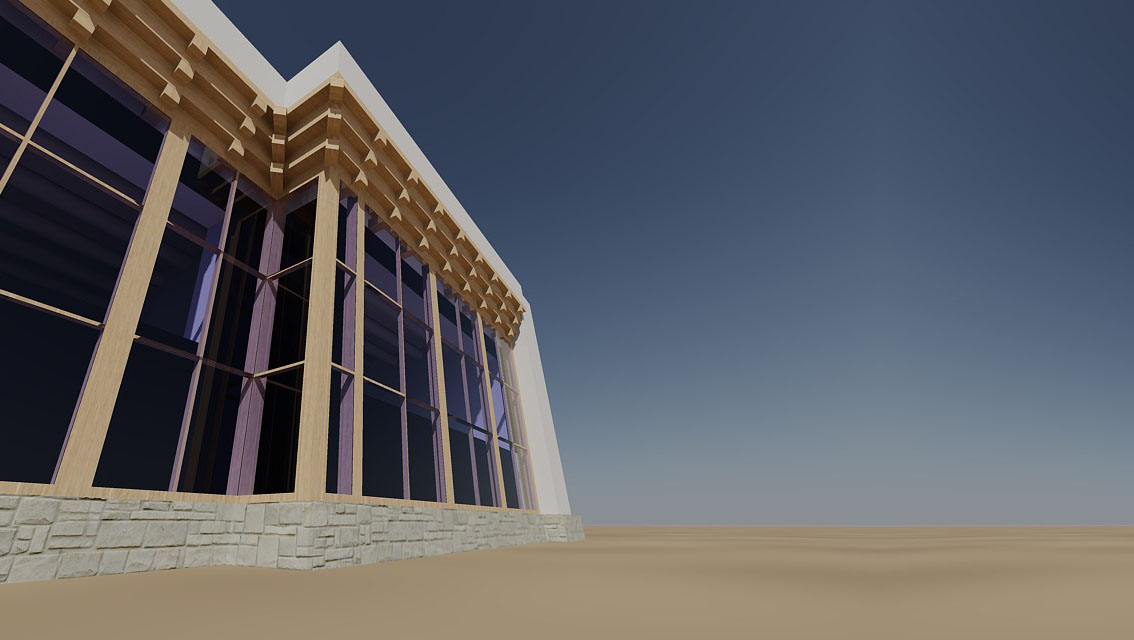 Aby prosklená stěna odolala rozdílu teplot a vlhkosti, bude vyrobena z       	nejkvalitnějšího dřeva dostupného v Ladakhu (Dewdar). 			      	        Čelní stěna je nahoře ozdobena 
			            vyřezávanou ladackou deko-
			                rací, která je upravena jako 					    funkční prvek systému  					            vytápění.
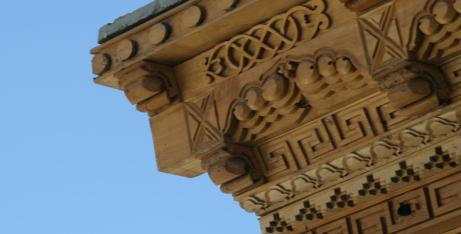 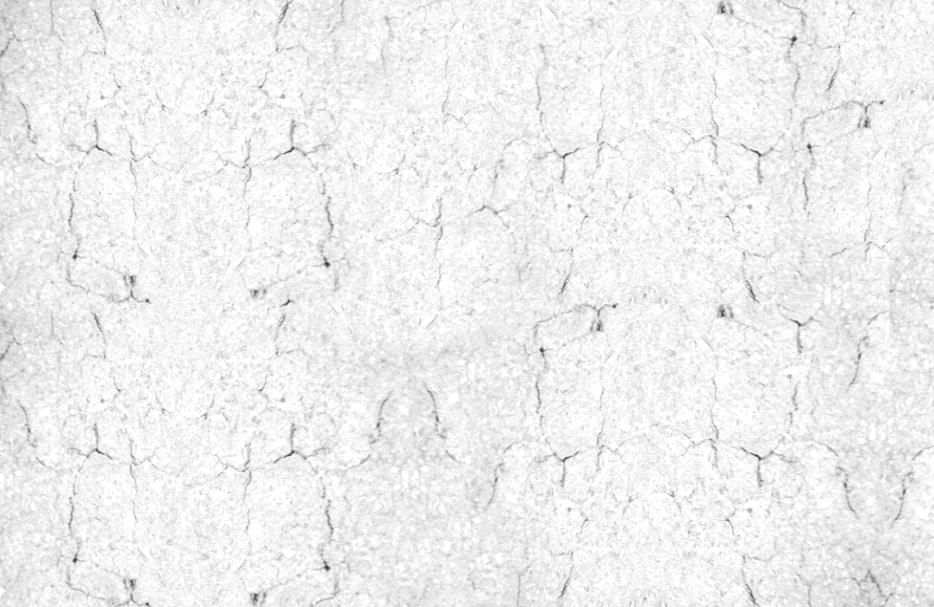 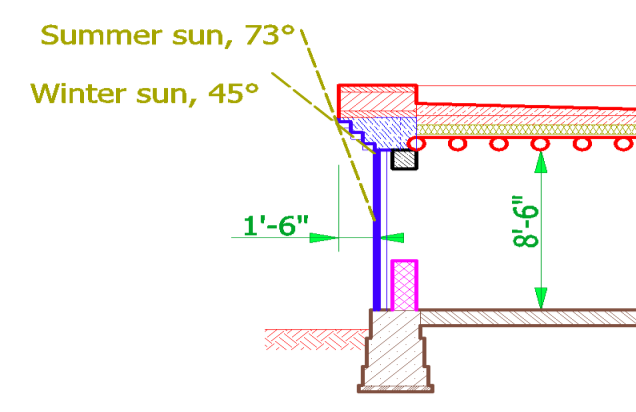 Dekorace brání letnímu slunci, aby přehřívalo místnosti,
ale zároveň umožňuje zimnímu, aby dopadalo na celou plochu okna.
8/9
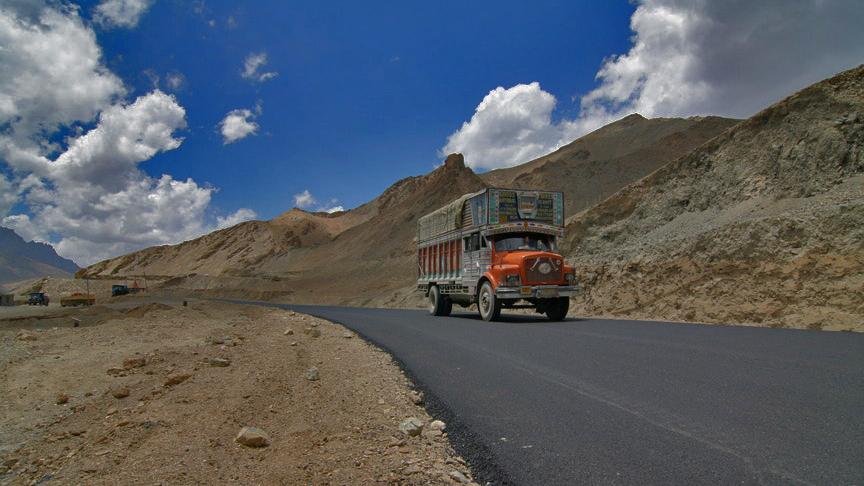 V Himálajích je transport stavebního materiálu velmi nákladný. Výdaje na převezení materiálu potřebného pro internát pokryjí cenu nákladního auta. Místo pronájmu cizího automobilu si škola zakoupí vlastní. Ten bude po dokončení výstavby pronajímat, a tak zajistí výplaty pro kvalitní učitele.
Pro zajištění kvalitního provedení betonářských prací
bude nezbytné investovat do míchačky, která bude také umožňovat budoucí příjem.
9/9
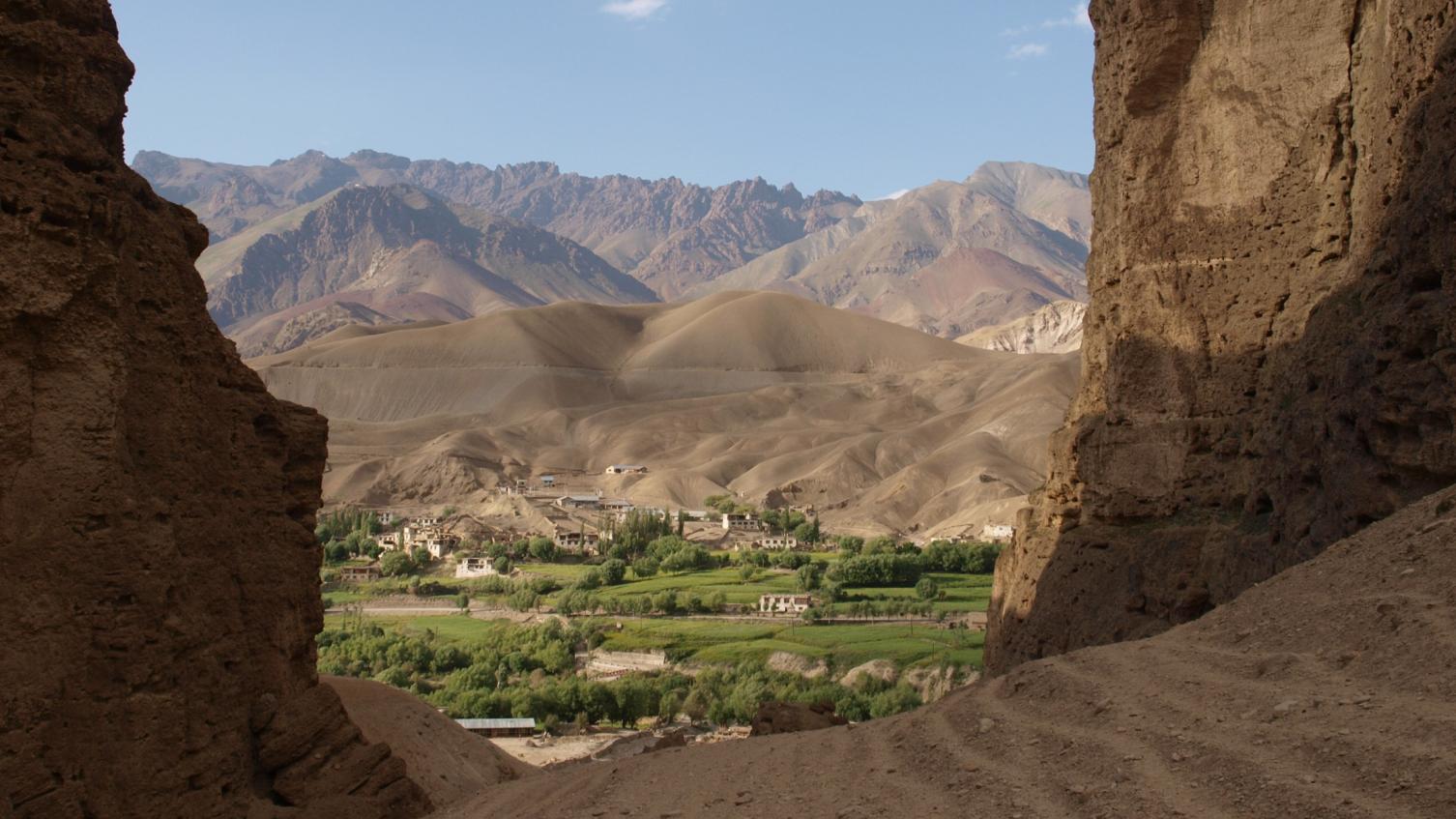 Zajištění kvalitního vzdělání pro děti z vesnice Mulbekh 
je dlouhodobým přáním místních obyvatel.
Zkuste se i vy zapojit do 
společného snu . . .
Závěr
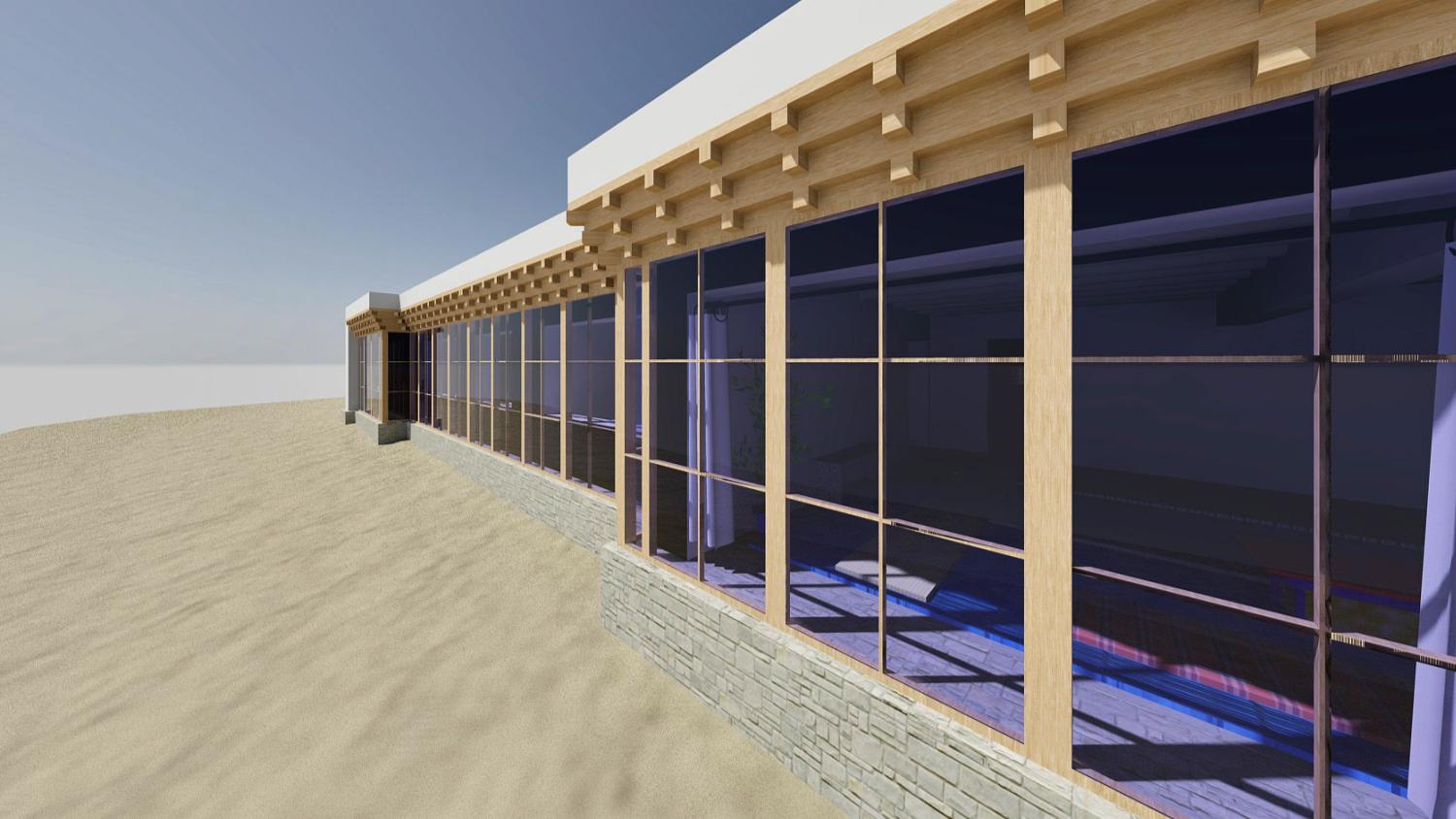 Náklady na výstavbu internátu jsou
tři miliony indických rupií.
Škola svojí aktivní snahou  již získala milion rupií.
Pomocí veřejné sbírky chceme pokrýt zbývající náklady, tvořící přibližně sedm set tisíc korun.
Začátek výstavby je naplánován na jaro 2011.
První děti se zde budou moci ubytovat od listopadu 2011.
Závěr
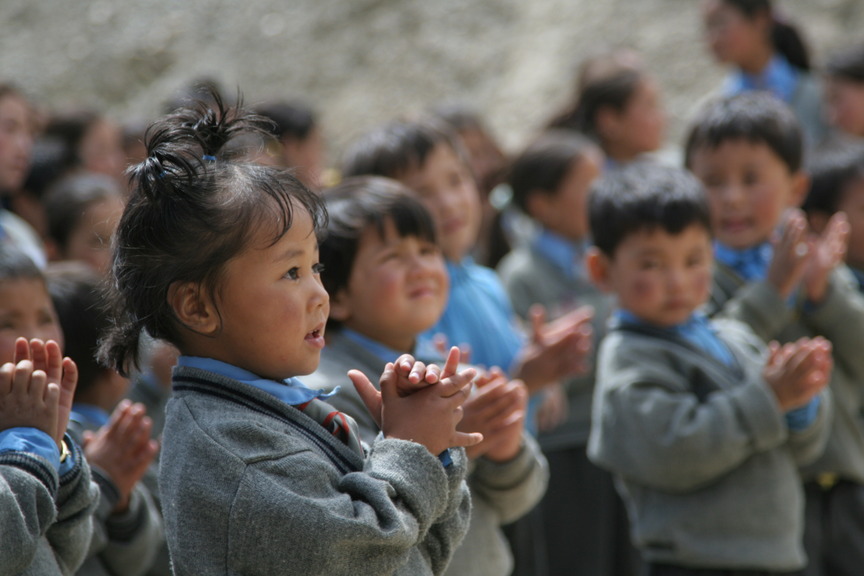 V Ladakhu není spousta věcí samozřejmých jako u nás.

Vzdělání je jedna z nich.

Umožněte jej těmto dětem přispěním do veřejné sbírky.
www.LNKM.cz/sbirka
Č. bankovního účtu:
229181890/0300
Závěr
Vytvořeno v září 2010

Prezentaci a projekt internátu zpracoval: 
Ing. Jiří Sázel
Osoba pověřená jednáním ve věci veřejné sbírky

Fotografie: Antonín Král, Tereza Šrámková, Vojtěch Blažek a Václav Kappel
Spolupráce se školou vznikla v rámci rozvojového projektu La Ngonpo – Krajní meze provozovaného Hnutím Brontosaurus a Multikulturním centrem Praha. Projekt pomáhá v oblasti Ladakh ležící v severní Indii od roku 2006. Činnost se opírá o vzdělávací program pro propojení českých a ladackých škol skrz webové rozhraní, vysílání českých dobrovolníků do Ladakhu a provozu veřejné sbírky na podporu ladackých partnerů.

více na www.LNKM.cz